Water Balance and the Great Lakes
1
Climagraph of Detroit
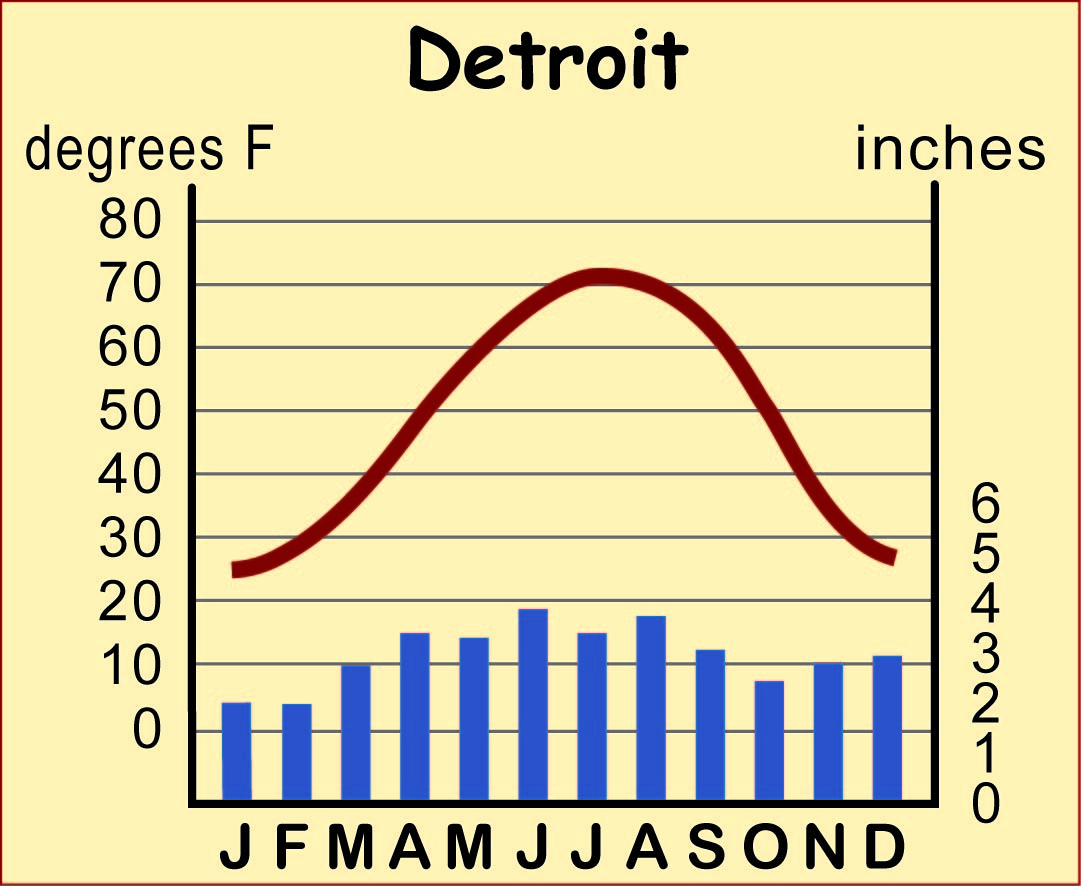 2
A Climagraph of Detroit
Which month has the most precipitation?
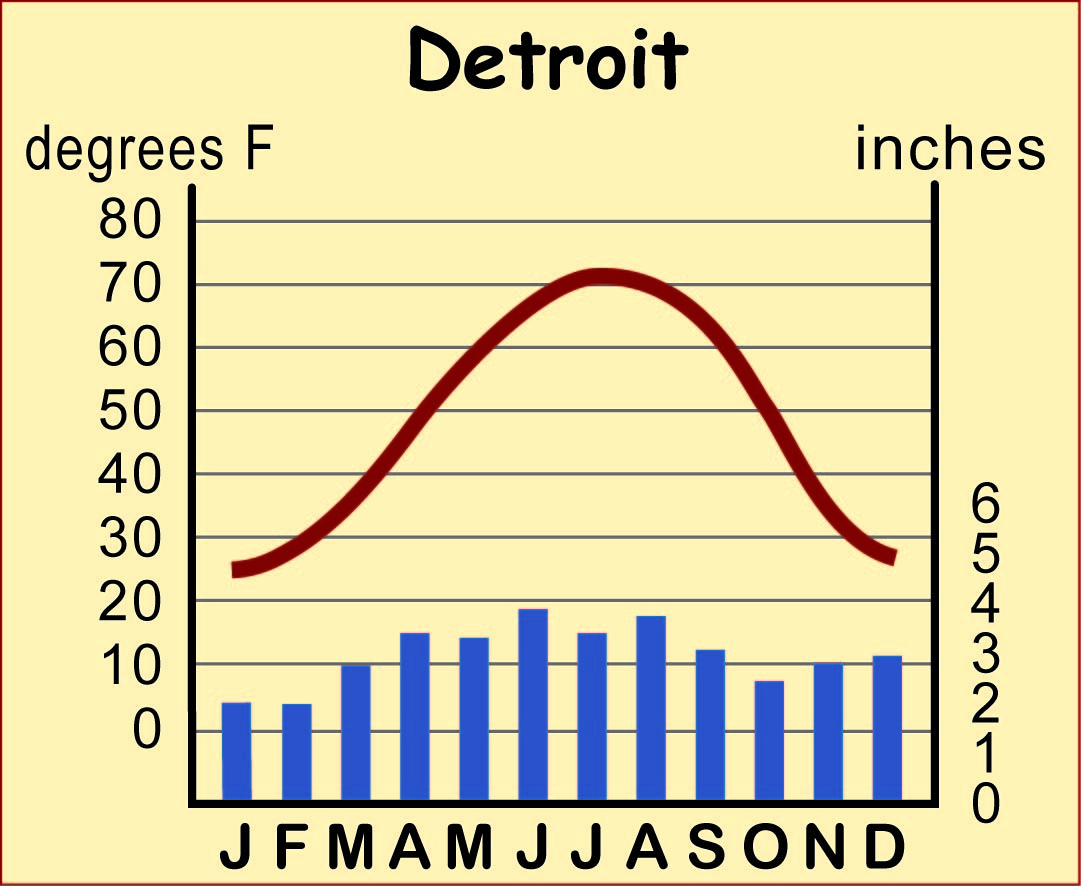 June
How much?
Almost 4”
What is the lowest average monthly temperature experienced by Detroiters in 2010?
250
3
A Climagraph of Detroit
How many inches of rain does Detroit get in a typical September?
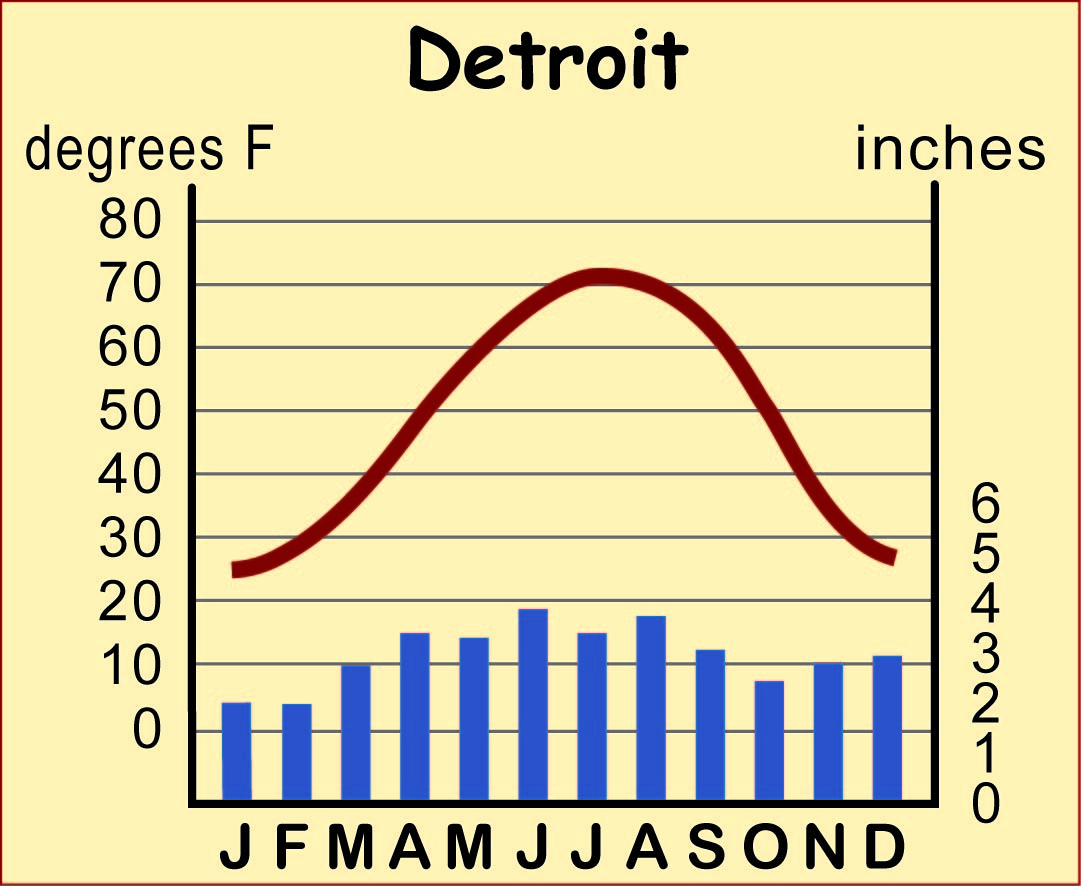 3”
What is the average temperature in Detroit in May?
600
700
In July?
4
Climagraph of Detroit, Redesigned
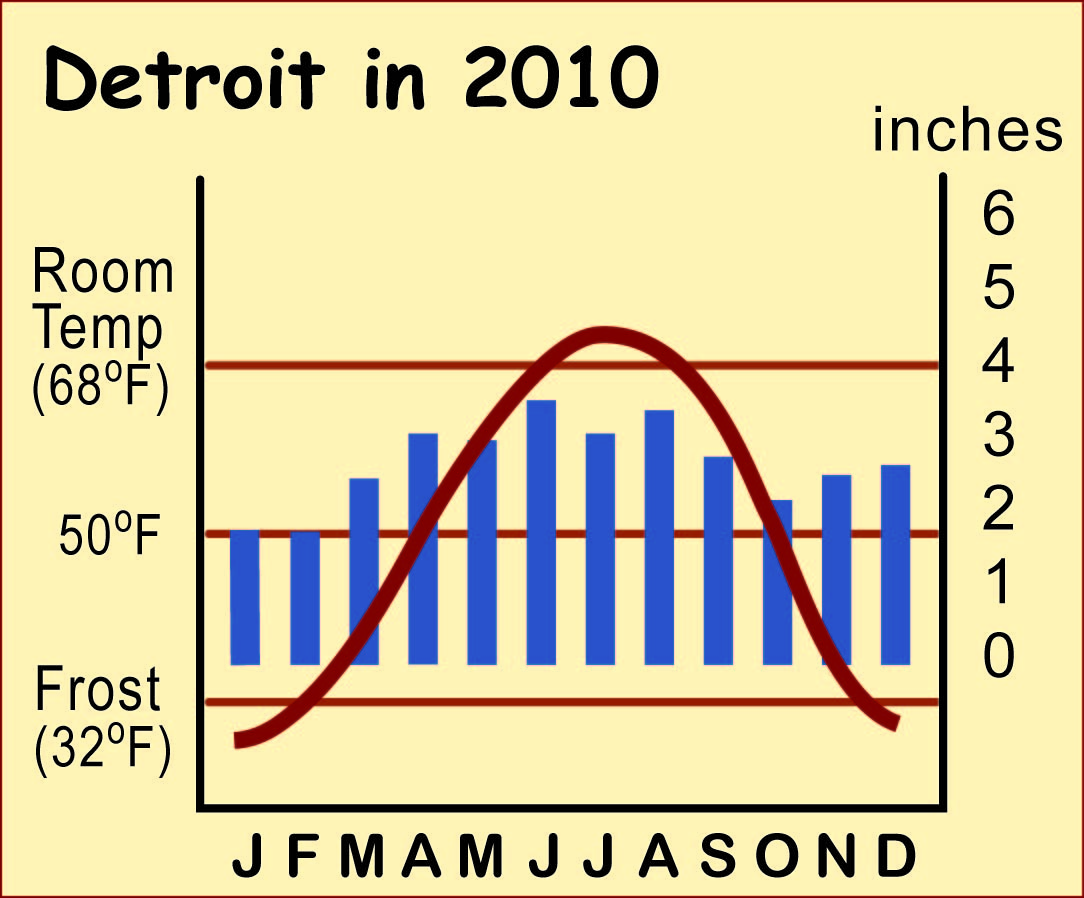 5
A Climagraph with a Better Design
How many months have average temperatures clearly above room temperature?
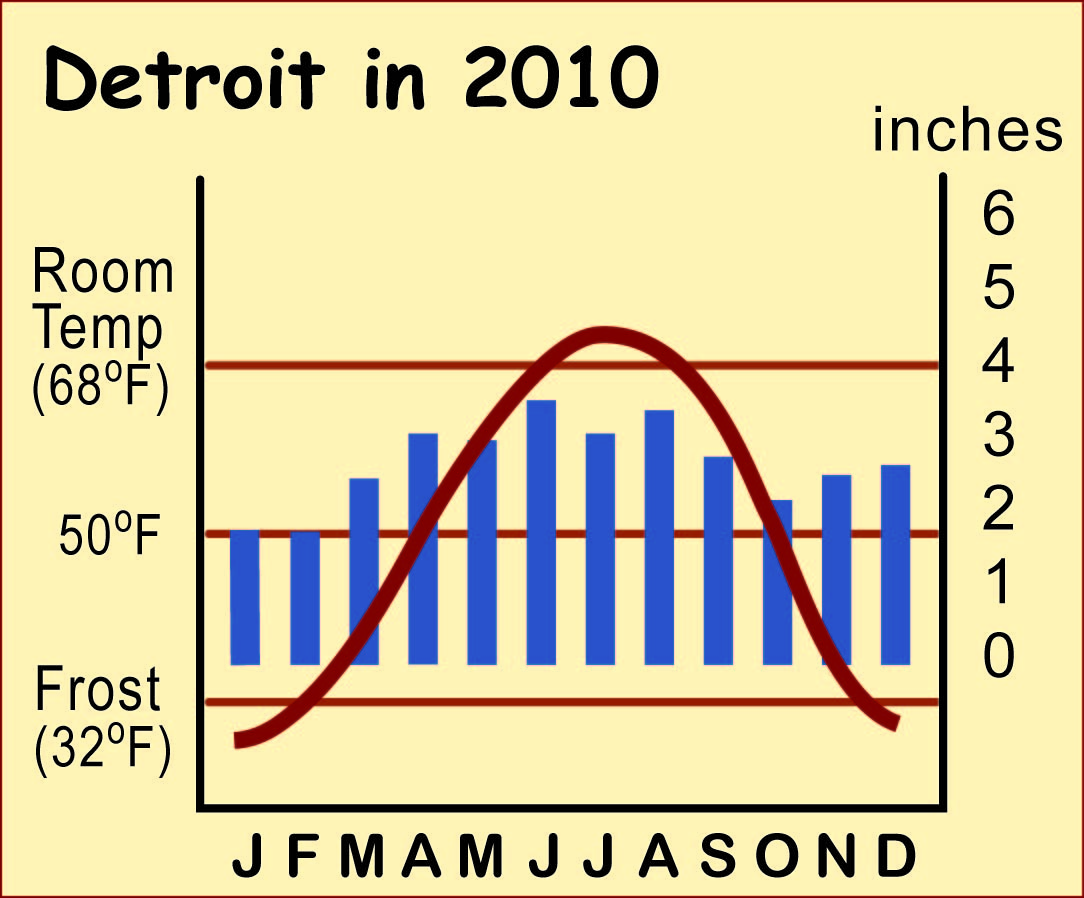 2
How many months have average temperatures clearly above 50 degrees Fahrenheit?
5
6
Climagraph of Detroit, Redesigned
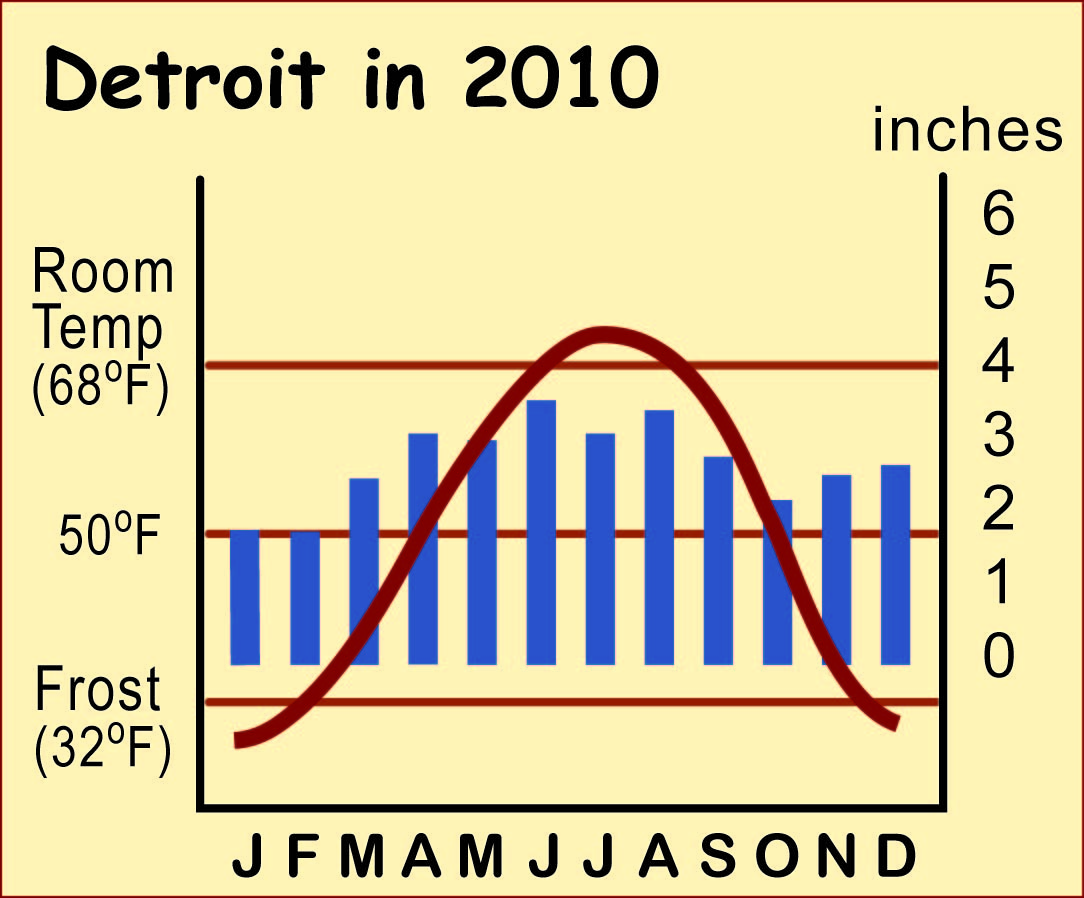 7
A Climagraph with a Better Design
If the precipitation bar 
for a month extends 
above the temperature line there is a 
moisture 
surplus
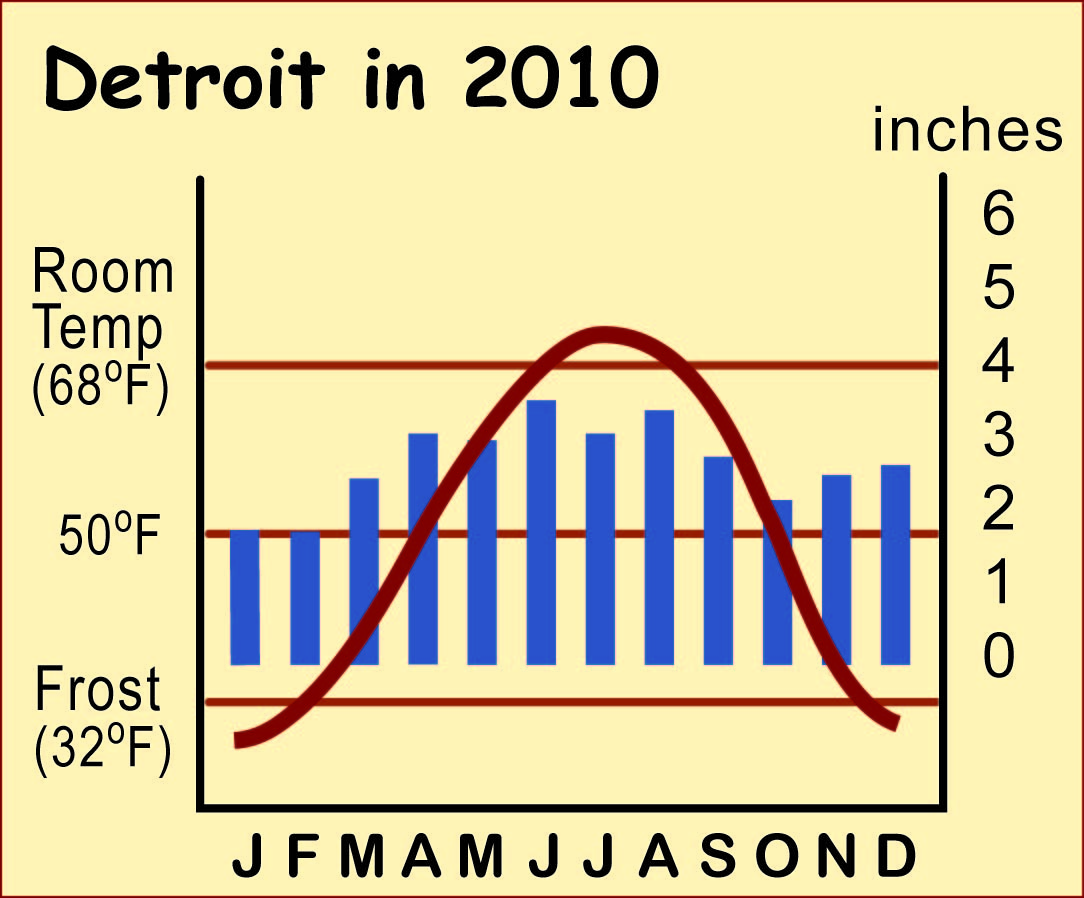 8
A Climagraph with a Better Design
If the precipitation bar 
for a month does not reach the temperature line 
there is a 

water deficit
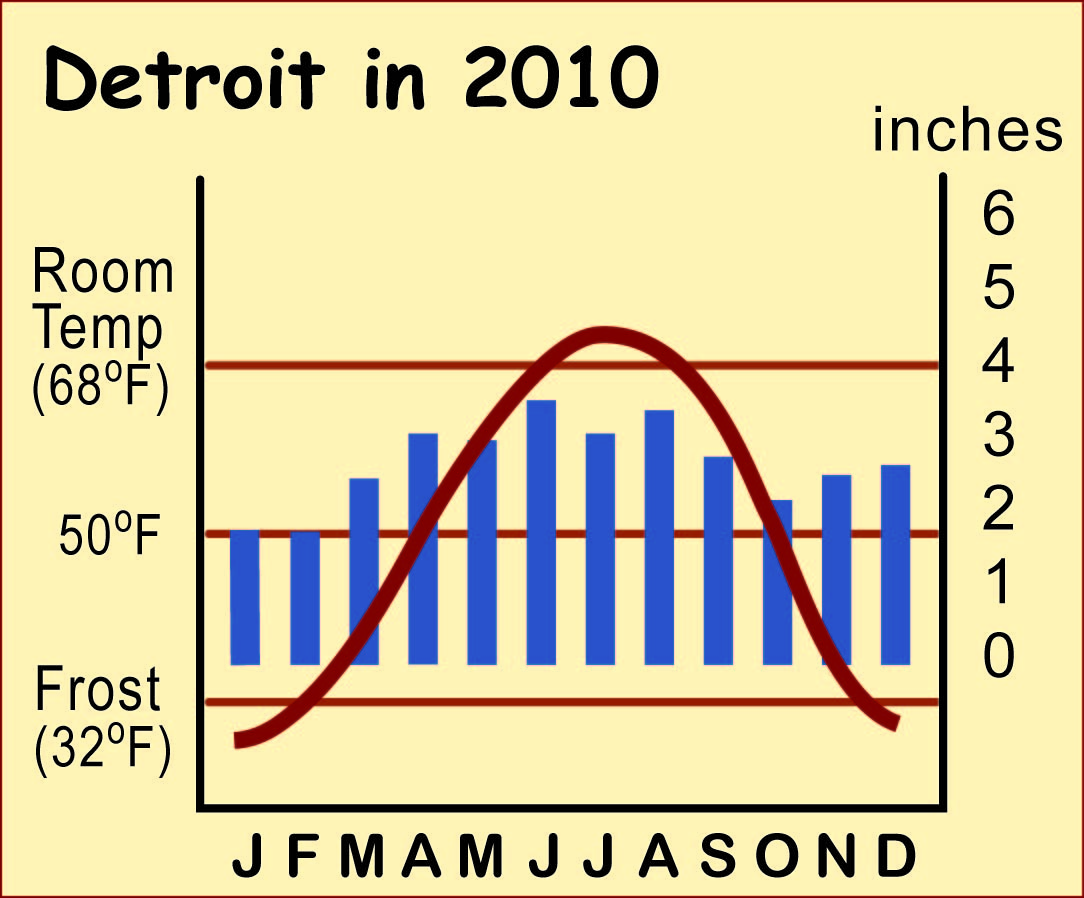 9
A Climagraph with a Better Design
How many months have a water surplus in Detroit?
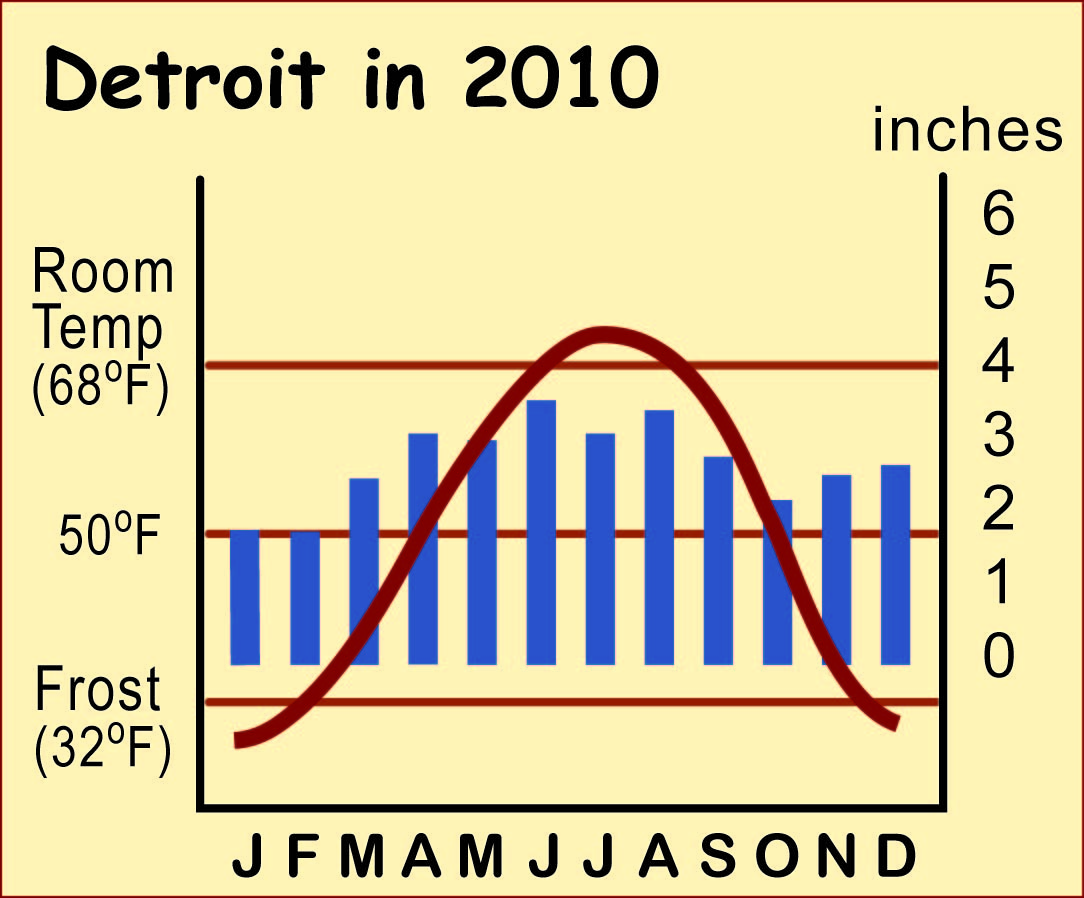 6
How many months normally have a water deficit in Detroit?
4
What is the water deficit in August?
1 inch
10
How Climate Change Can Alter the Water Balance
In 2010 Detroit had…
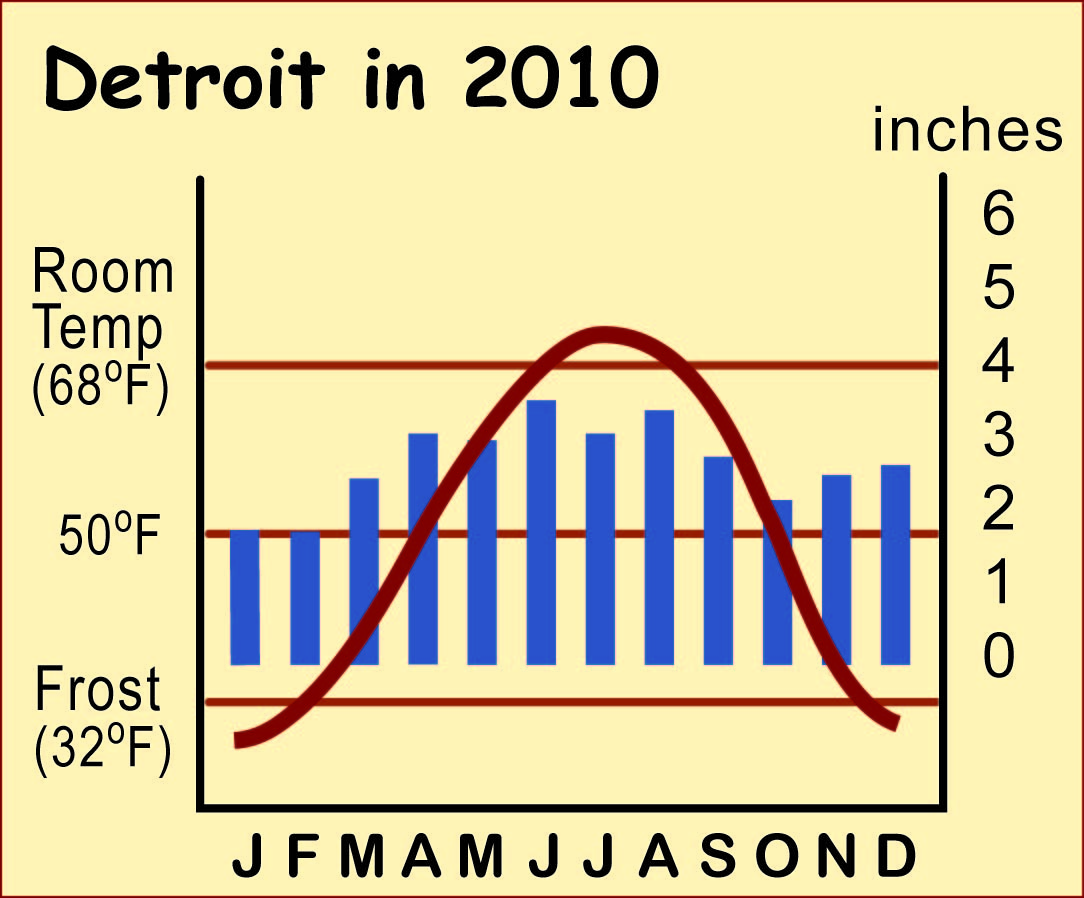 *2 months when air-conditioners were useful
*2 months when the ground was frozen solid
*about 5 months of growing season.
11
How Climate Change Can Alter the Water Balance
If the temperature 
rises 30.....
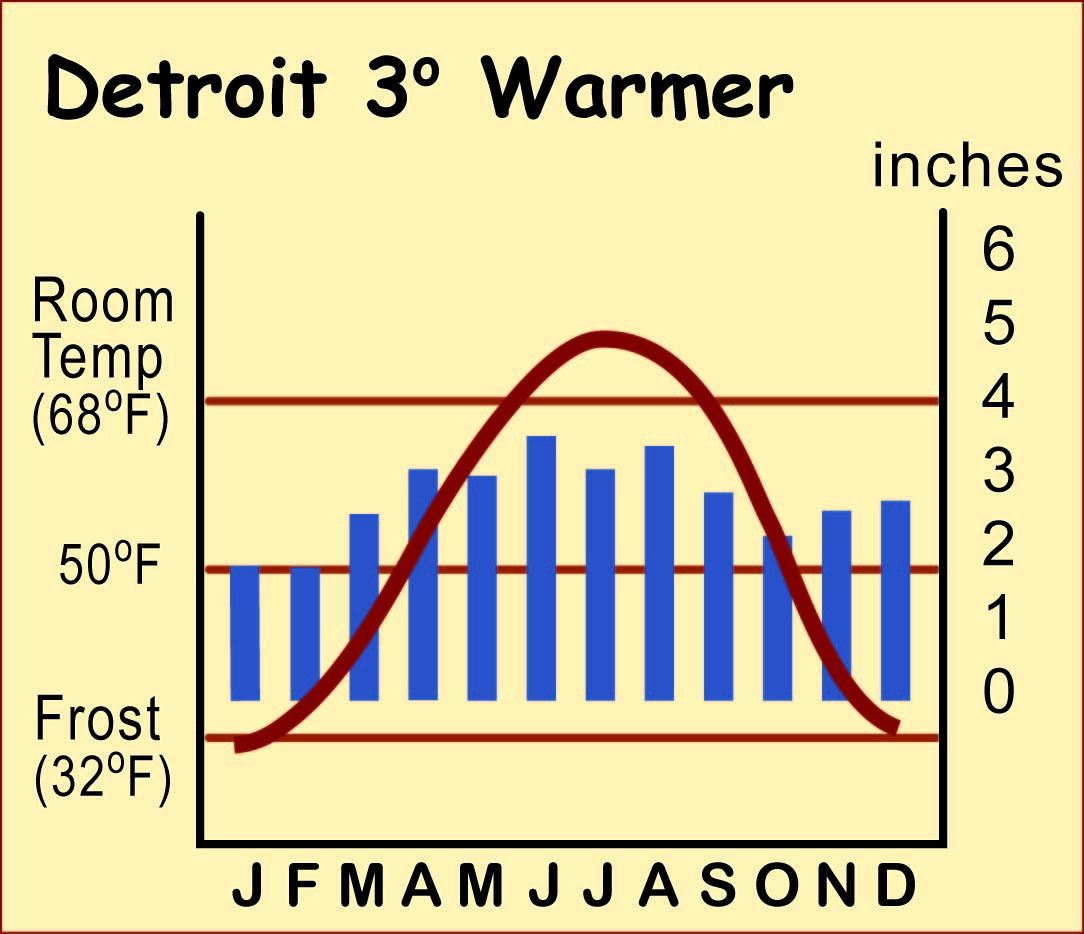 How many months need air-conditioning?
3
How many months have a water deficit?
4
What is the likely water deficit after climate change?
Higher - Up to about 5  inches
12
How Climate Change Can Alter the Water Balance
Five likely changes:
Temperatures will go up

Precipitation in winter will go up

Winters will have more rain and less snow

Summer storms may get stronger , with more rain in a short time, but

Total rainfall in summer will go down, because there will be fewer storms.
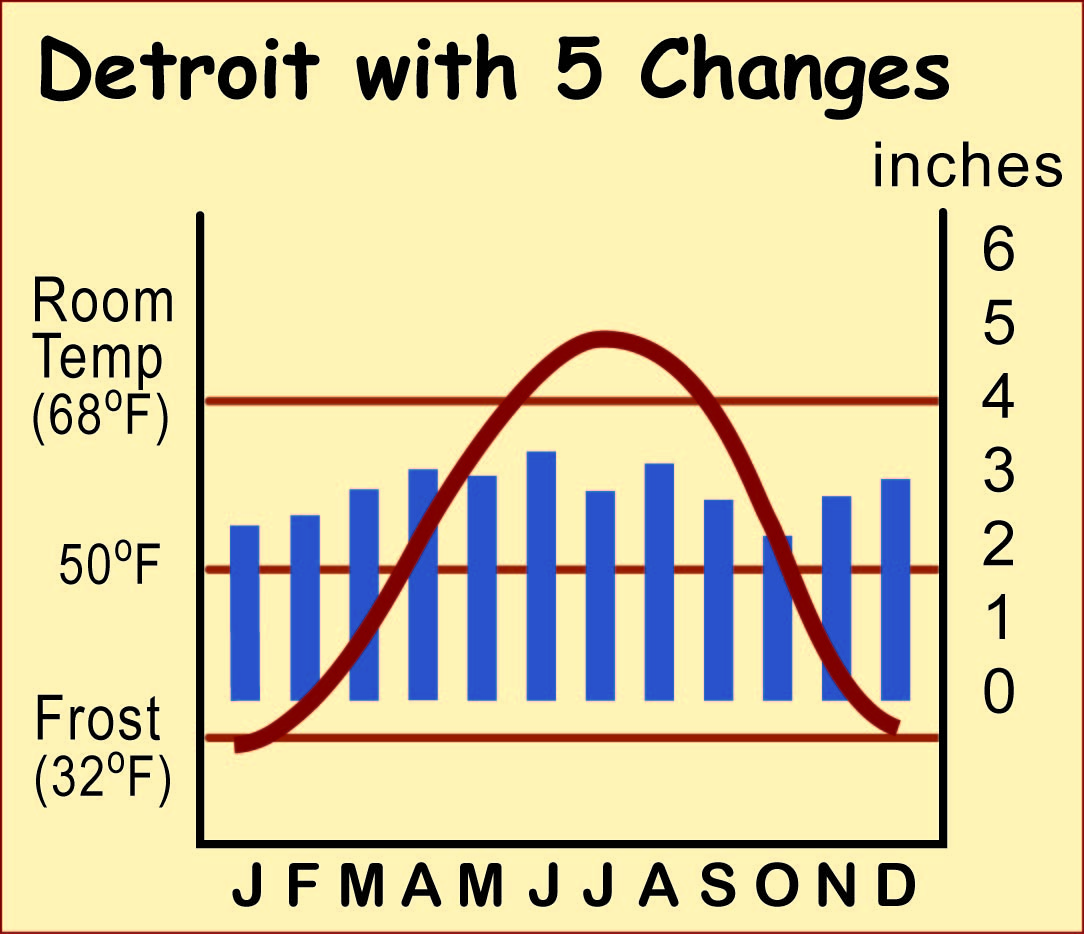 What happened to the water balance?
13
Water levels in the Great Lakes
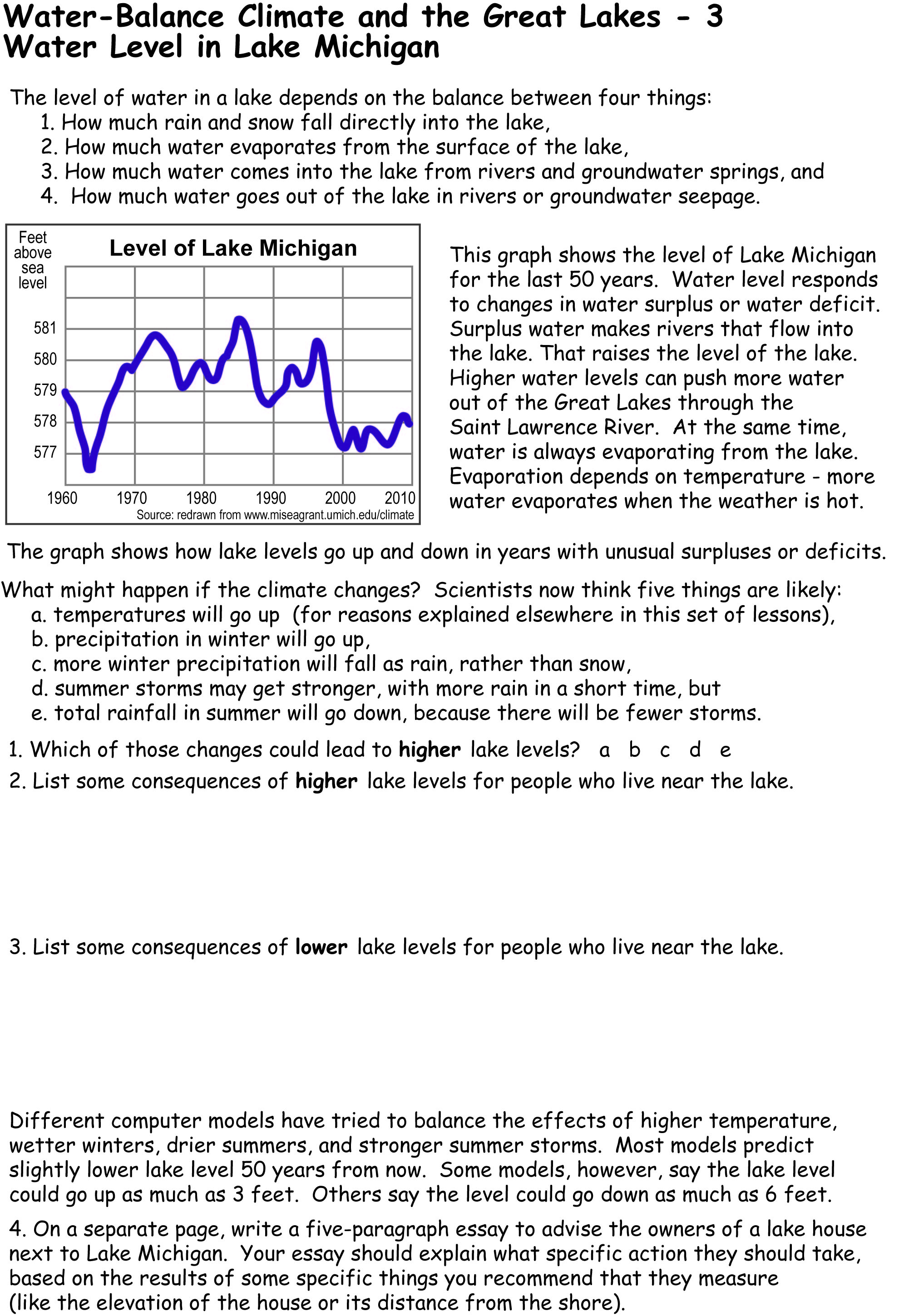 14
Water levels in the Great Lakes
The level of water in a lake depends on the balance between four things:

How much rain and snow fall 
	directly into the lake
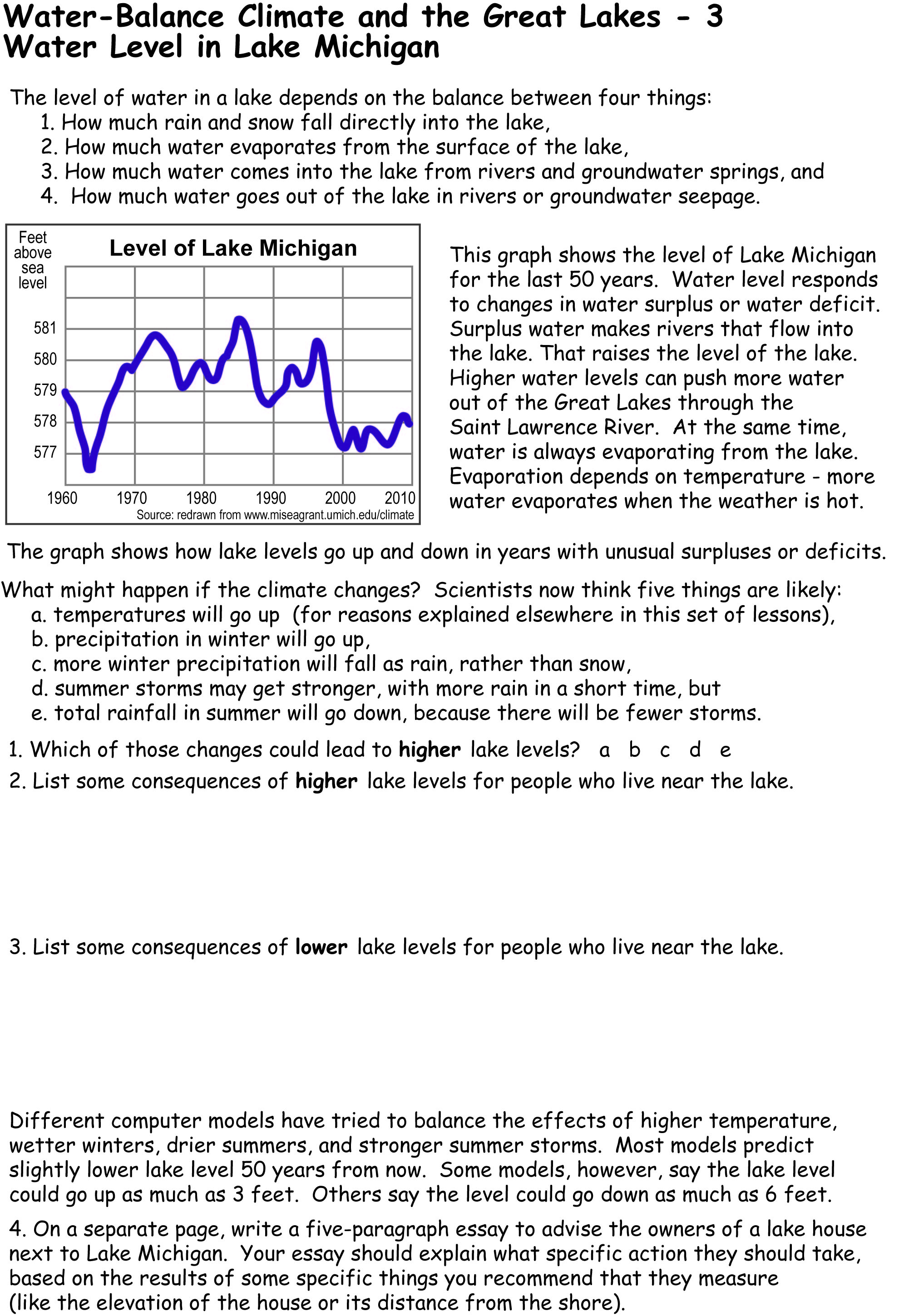 How much water evaporates 
	from the surface of the lake
How much water comes into the lake 
	from rivers and groundwater springs
How much water goes out of the lake 
	in rivers or groundwater seepage
15
Water levels in the Great Lakes
Effects of Climate Change 
			on the Great Lakes
Cause
      Higher water temperature

      Stronger summer storms

      Shallower water
Effect
      More plants growing near shore

      Less ice cover in winter

      Possible damage to docks
16
Water levels in the Great Lakes
Effects of Climate Change 
			on the Great Lakes
Cause
      Higher water temperature

      Less total rain in summer

      Lower average water levels
  
      Stronger winds during storms
Effect
      less oxygen in lake water for fish

      more lake-effect snow in winter

      less ice cover on lakes in winter

      last spring frost on nearby land is          earlier
? ? ? ? ? ? ? ? ? ? ? ? ? ? ? ?
? ? ? ? ? ? ? ? ? ? ? ? ? ? ? ?
? ? ? ? ? ? ? ? ? ? ? ? ? ? ? ? ? ? ?
Describing Cause and Effect is complicated.  
		Can you explain these?
17